NM Climate Center AgMet Network
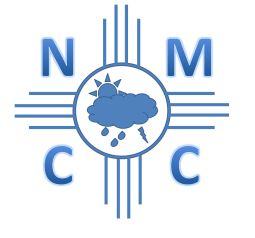 Dave DuBois
NM State Climatologist
Las Cruces, NM
Presented at the Irrigation Management Information Systems’ Workshop 
San Diego, CA, August 26, 2016
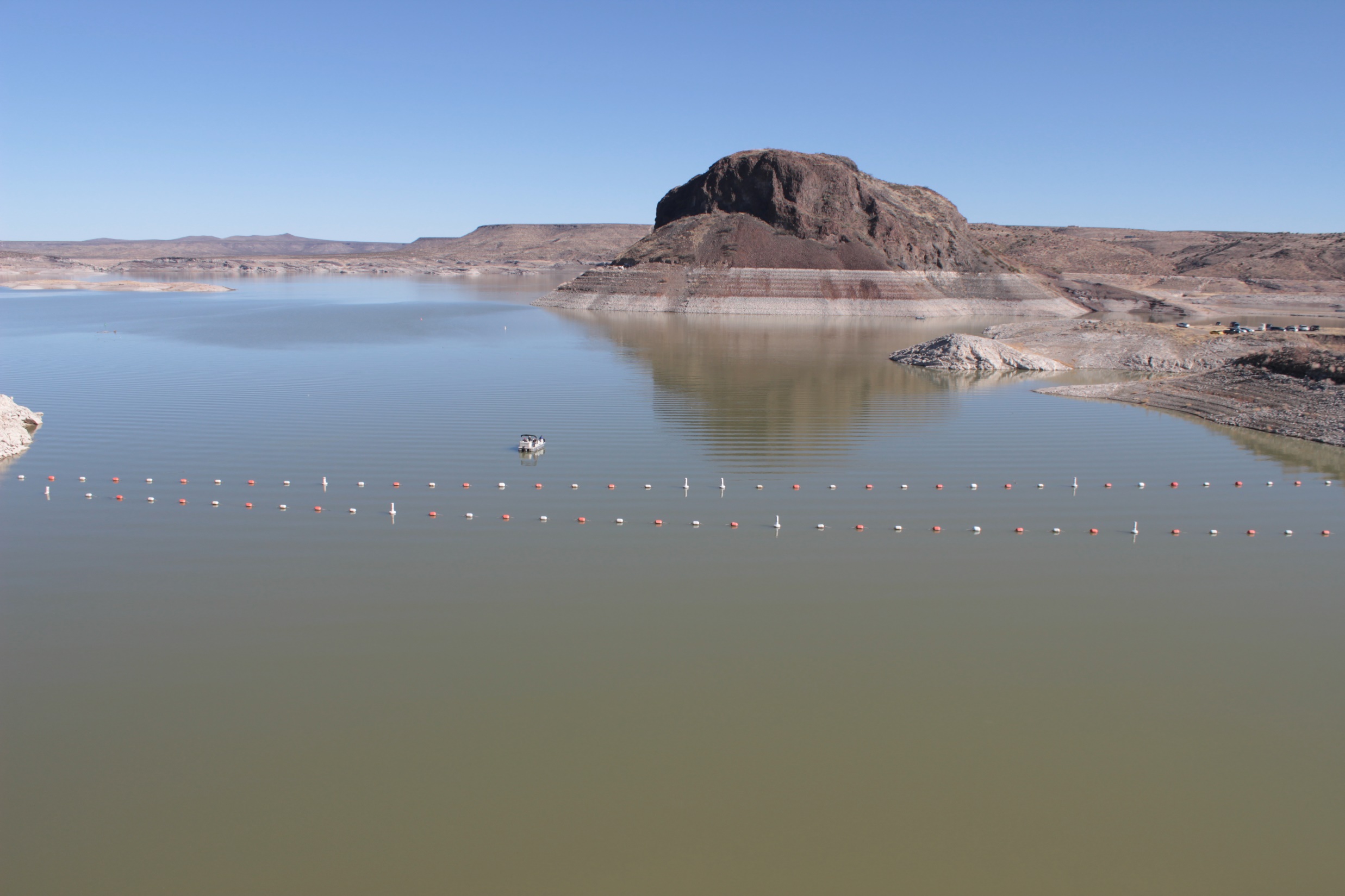 The 2016 Elephant Butte (southern NM) Irrigation District allotment 13 acre-inches, 28 percent of what EBID considers to be a full allotment

This reservoir at about 7.5% capacity
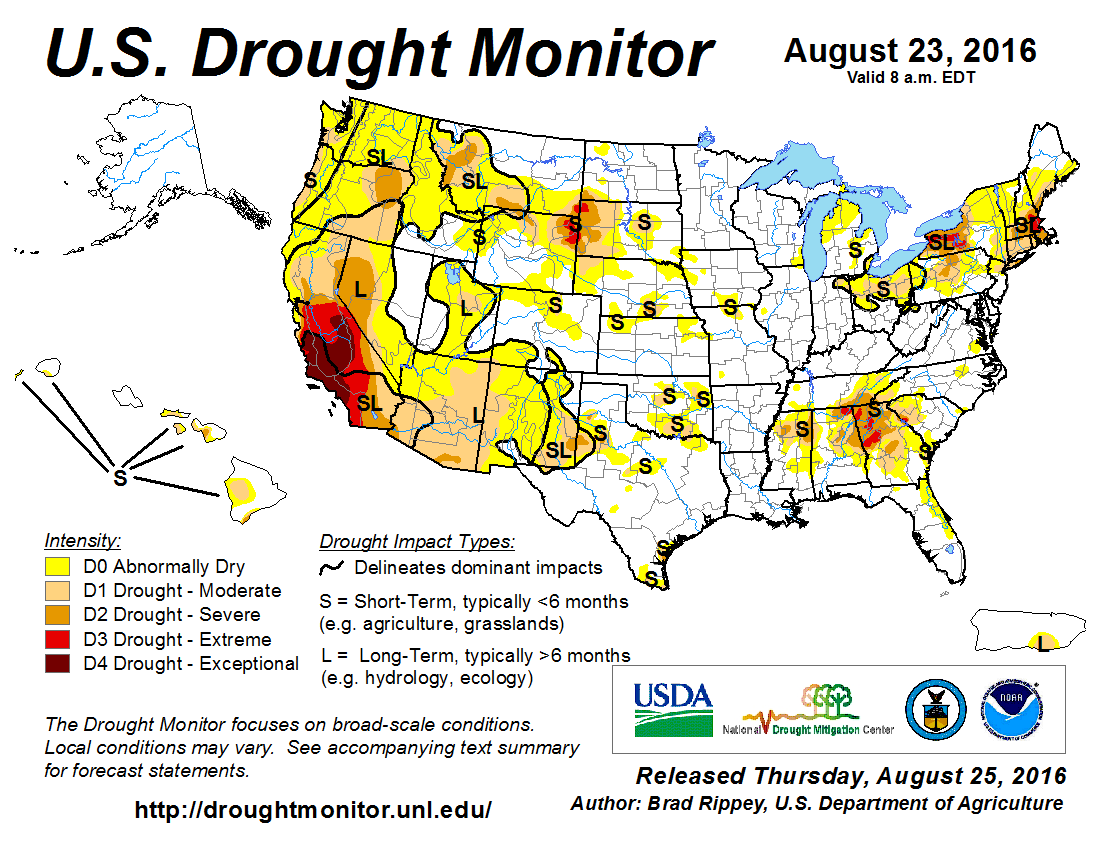 AgMet Network History
Started by Ken Kunkel, the first NM state climatologist in late 1980s
Installed at NMSU Agricultural Science Centers
Currently 12 centers state-wide
Most collocated with NWS cooperative stations
In mid-1990s Ted Sammis created the NM Climate Center and housed hourly data at his lab for >15 years
Sammis’ network all connected through phone lines and Loggernet - dialed in after midnight each day
NM Climate Center Now
Data ingested daily/hourly into MySQL database from Loggernet
Data system: Dedicated PCs on Ubuntu linux using python scripts
Public access on weather.nmsu.edu

Annual operating funds from NM
Funds from grants and contracts
Funds come from National Mesonet contract
AgMet Station Map
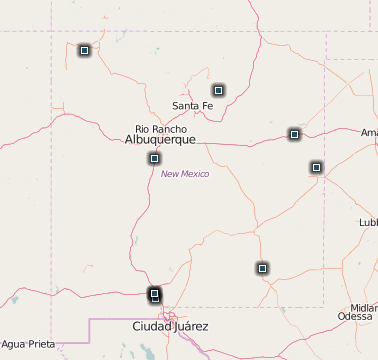 10 active (4 in Las Cruces area)

3 permanently closed

Intend to bring 4 back online (no telemetry, being moved)
Carlsbad
Clayton
Corona
Derry area
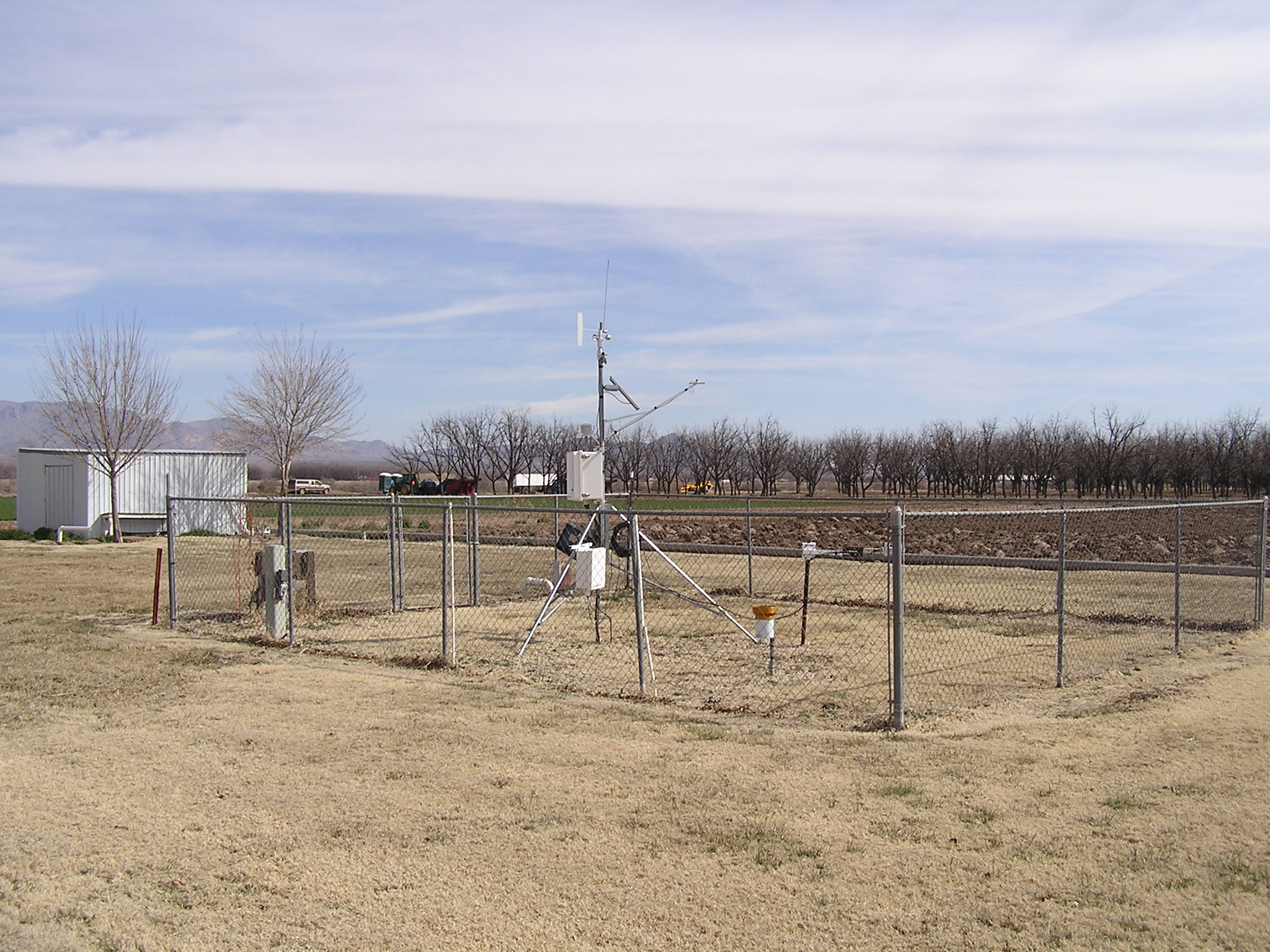 Leyendecker Plant Science Research Center, Mesilla

Pecans, chile, cover crops, alfalfa
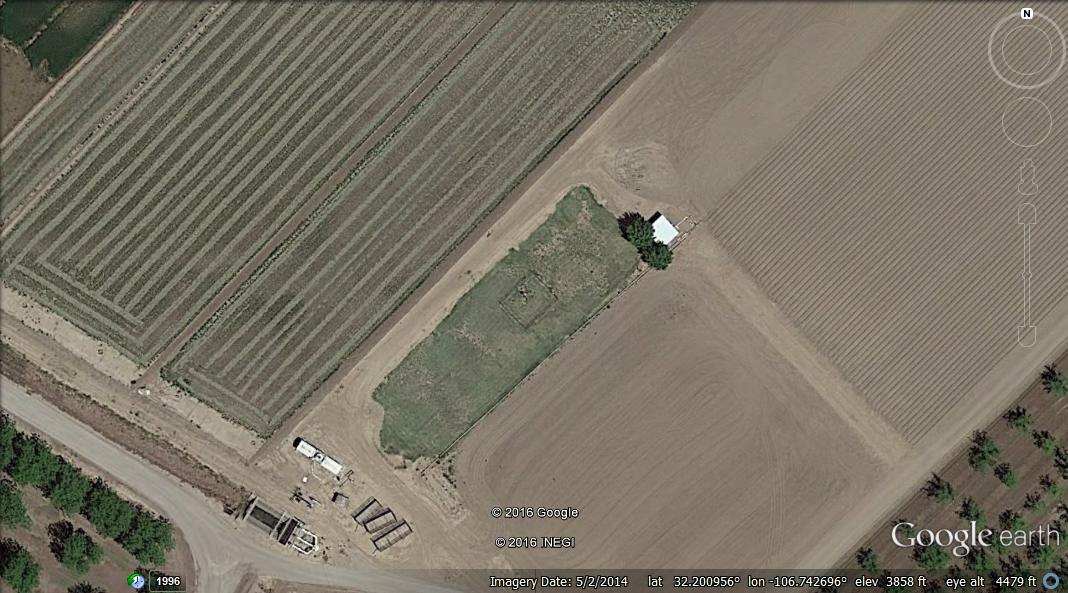 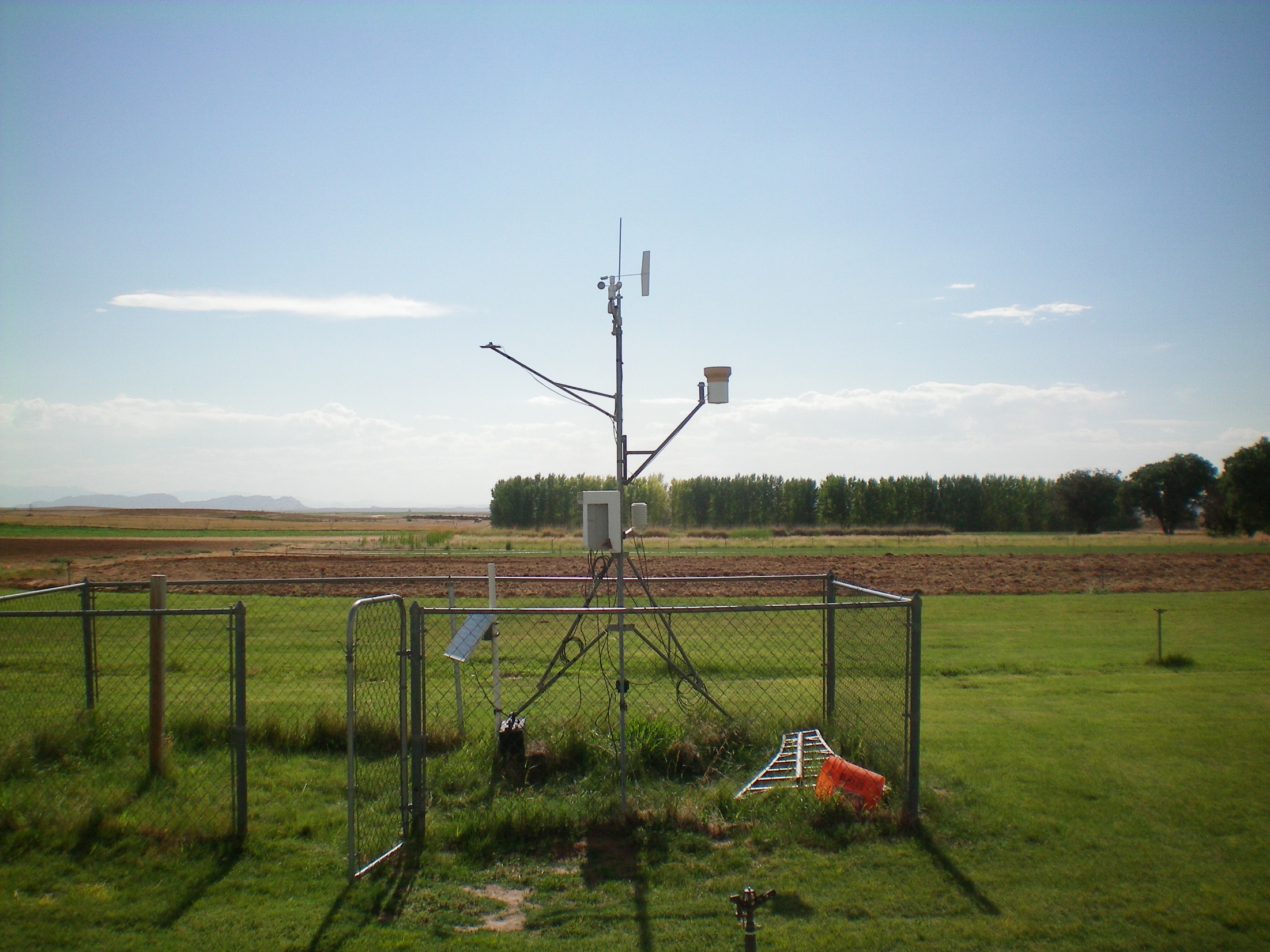 Farmington Ag Science Center

 alfalfa, corn, dry beans, potatoes, onions, chile, etc.
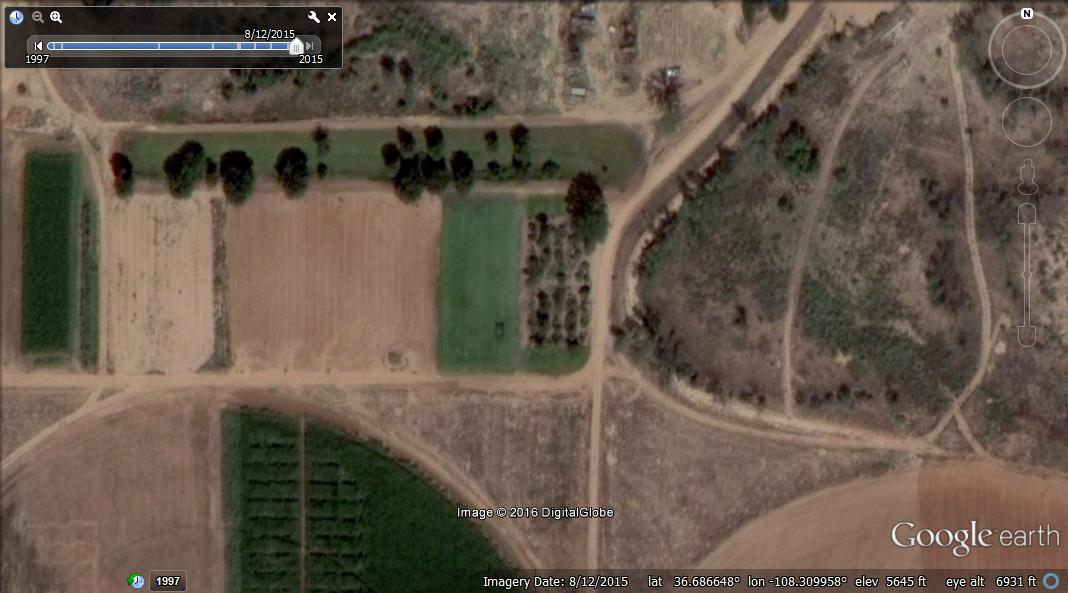 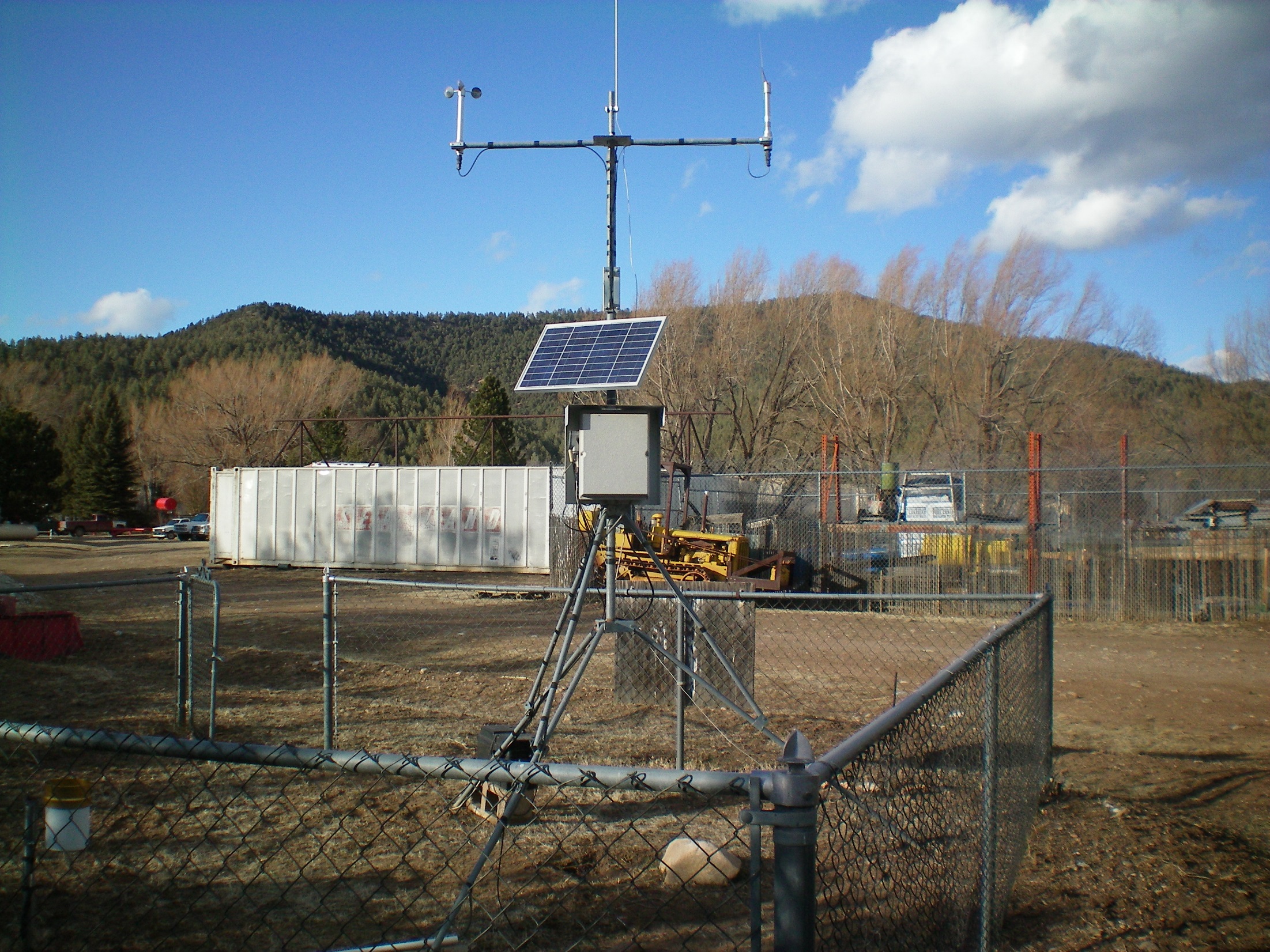 John T. Harrington Forestry Research Center at Mora

Silviculture, reforestation, etc.
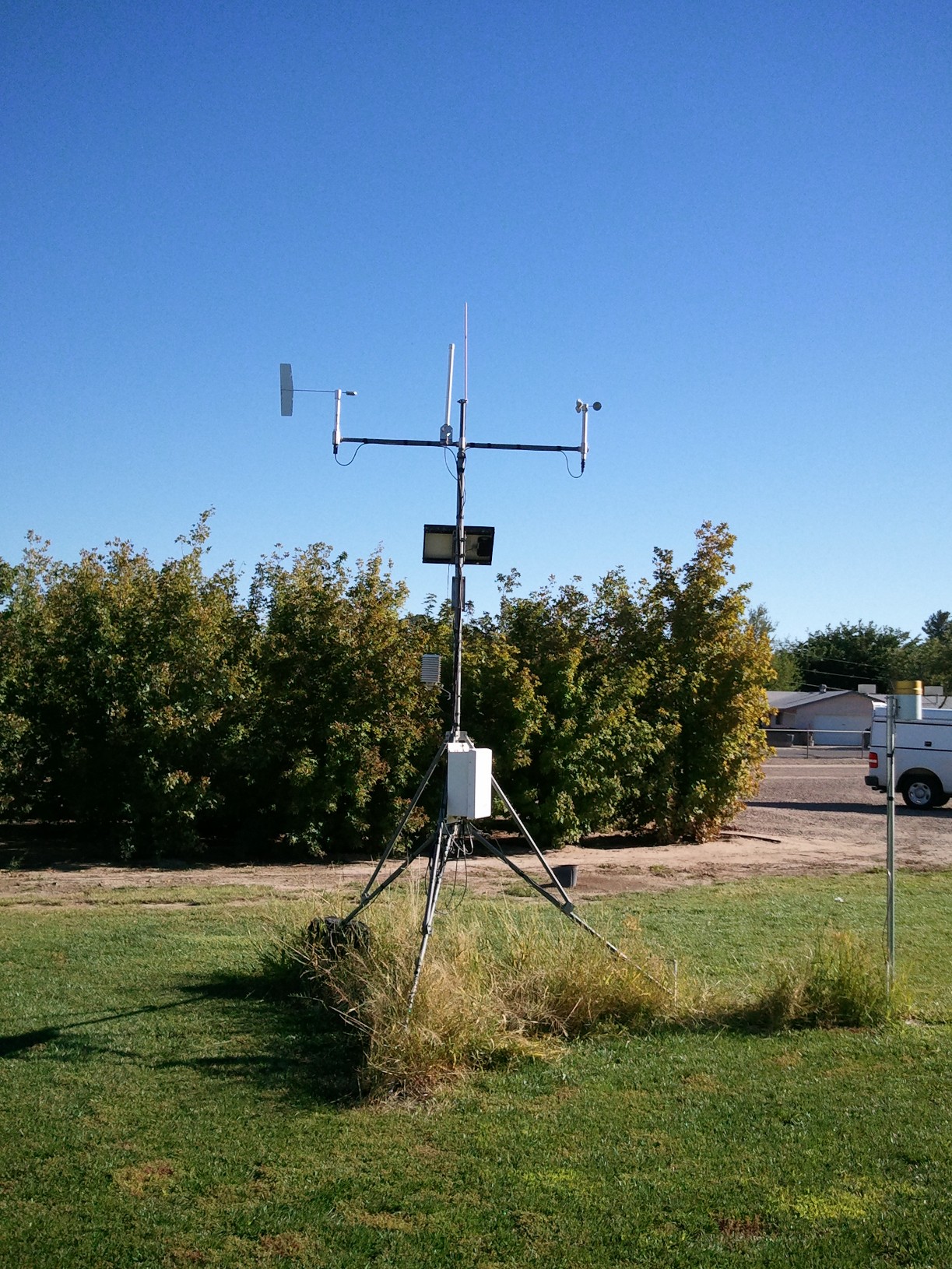 Fabian Garcia Science Center, Las Cruces

Chile, algae, onion, viticulture, turfgrass
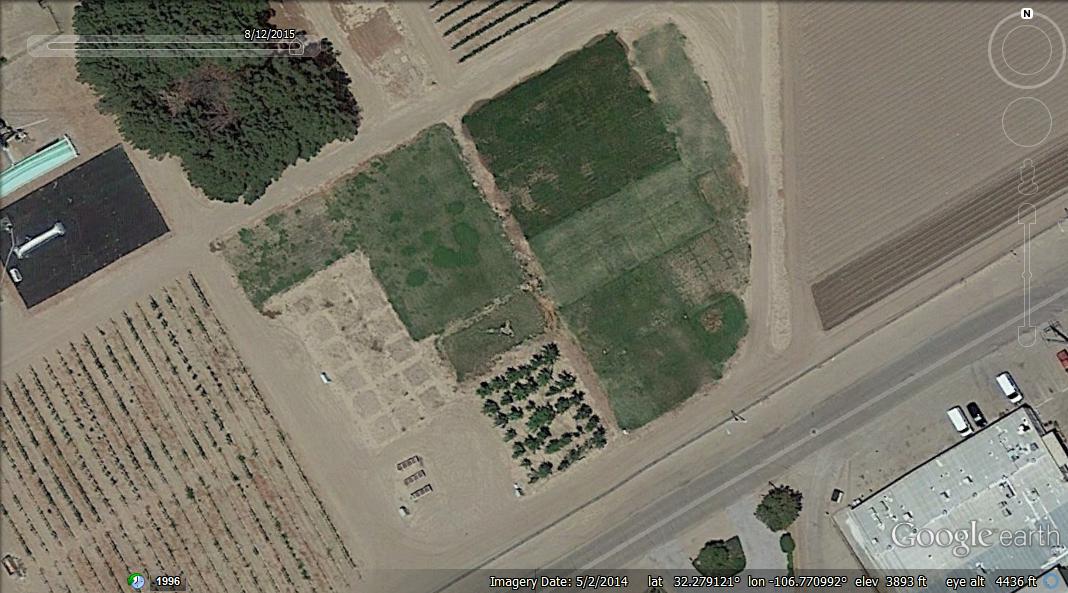 Basic Description: Equipment
Temperature/RH: Vaisala HMP60/50 at 2 m
Precipitation: Texas Electronics TE-525
Soil temperature: CS-107 at 10 cm
winds: Mostly MetOne 034B at 3 m
Solar radiation: Li-COR LI200X
Data loggers: mostly CR10X, few with CR1000
Telemetry: mix of 400MHz RF and telephone, one on Ethernet line
powered with 10W panel, & deep cycle battery
Maintenance Schedule
Since 2010 we started collecting maintenance logs, equipment replacement logs & photos
Starting in 2010 replaced most soil temperature probes, verified sensor heights and depths
Starting in 2013 agreements with local operators assisting in maintenance and operation
Current maintenance 
Annual site visit by NMCC staff (Stan Engle, student or me)
No calibrations
Sensor replacements (mainly T/RH) every 3 to 4 years
Windsets are repaired and used again
QA/QC
Daily automated ingest goes through hourly value QC checks
Looks for out of range values, missing data
Assigns a flag if data passes this level
I look at data each day using our website to look for missing and data that looks odd
Plot hourly data for all parameters
I relay odd behavior to Stan and local operator for next steps
Every year the NM State Engineer’s Office performs a QC on physical state of sites and checks data
Path Forward
Upgrade QC and maintenance methodology
Station metadata
Funding
Partnerships
Growers
Across agencies
NM USRCRN
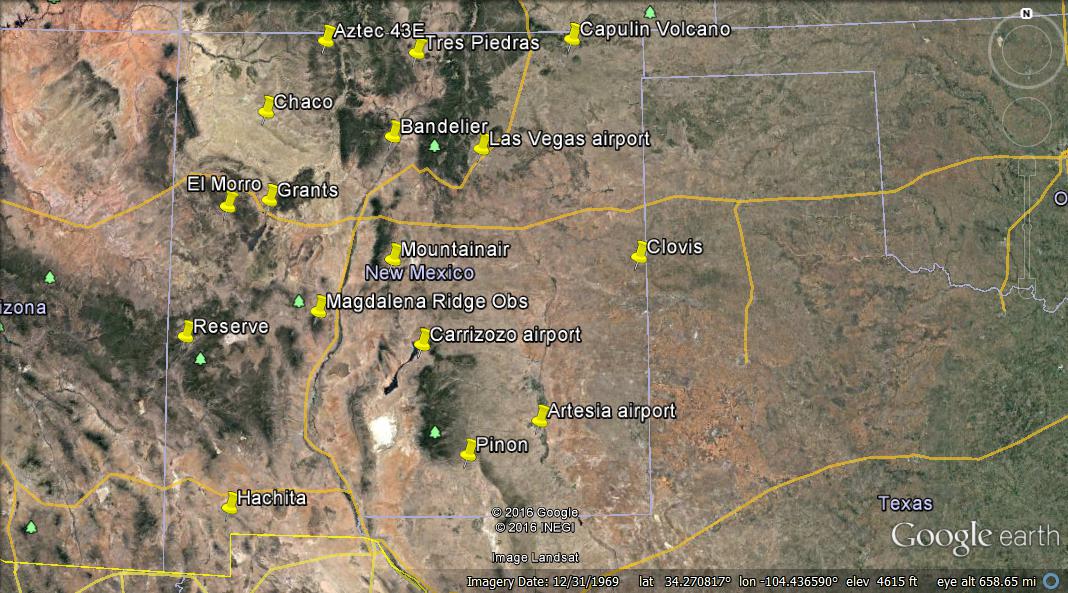 Joint effort between NMSU and Park Service

Handover ownerships in 2014-2015

16 total
5 NPS
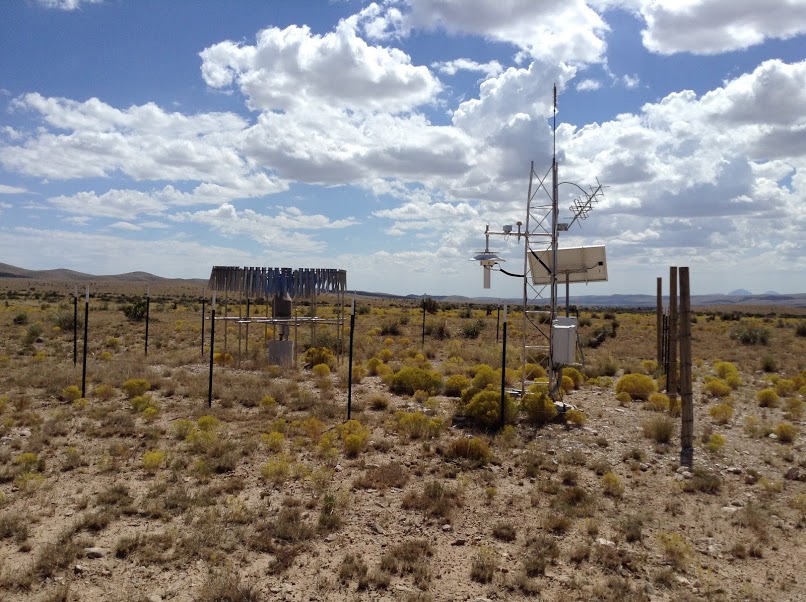 Recent efforts in et
National Weather Service FRET product
Started in Albuquerque office providing us ET at Ag Science Centers in their CWA
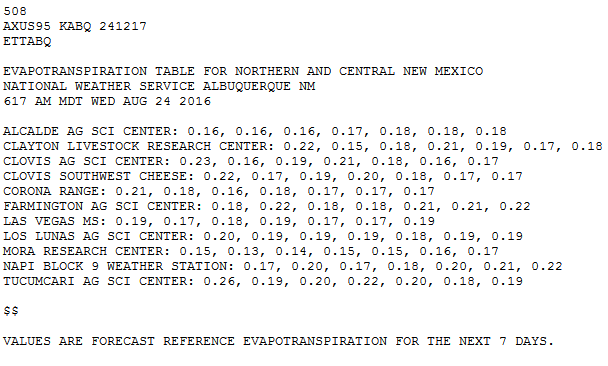 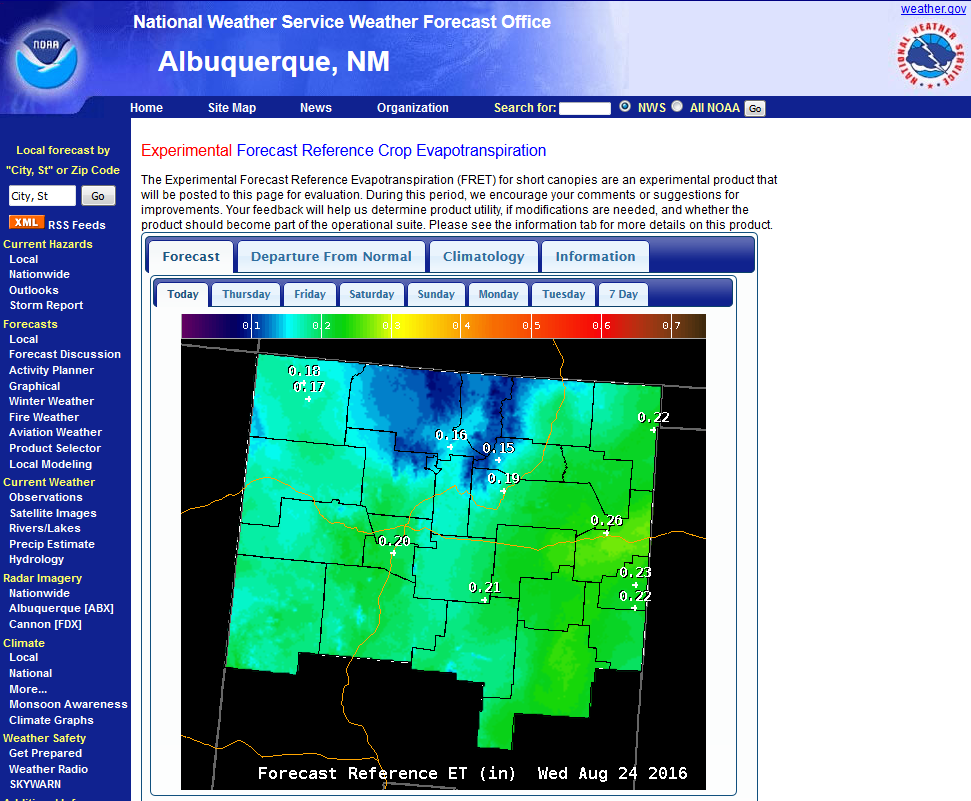 Uses P-M from ASCE-EWRI, 2004
Some quick FRET comparisons
Los Lunas Ag Science Center 2013-2014
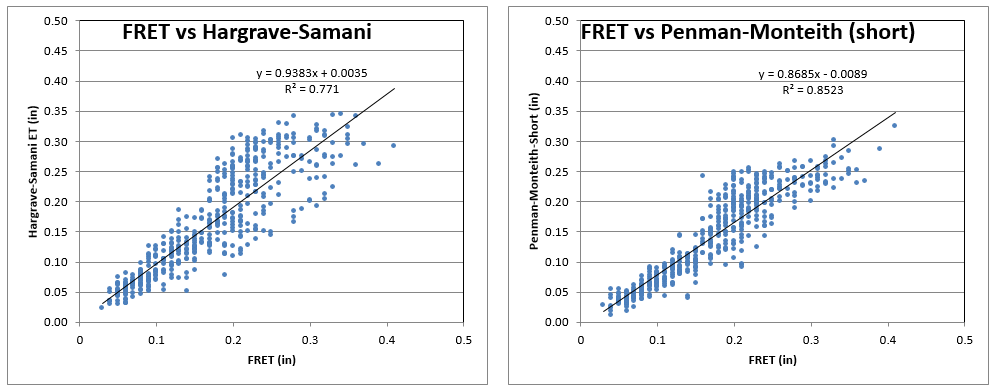 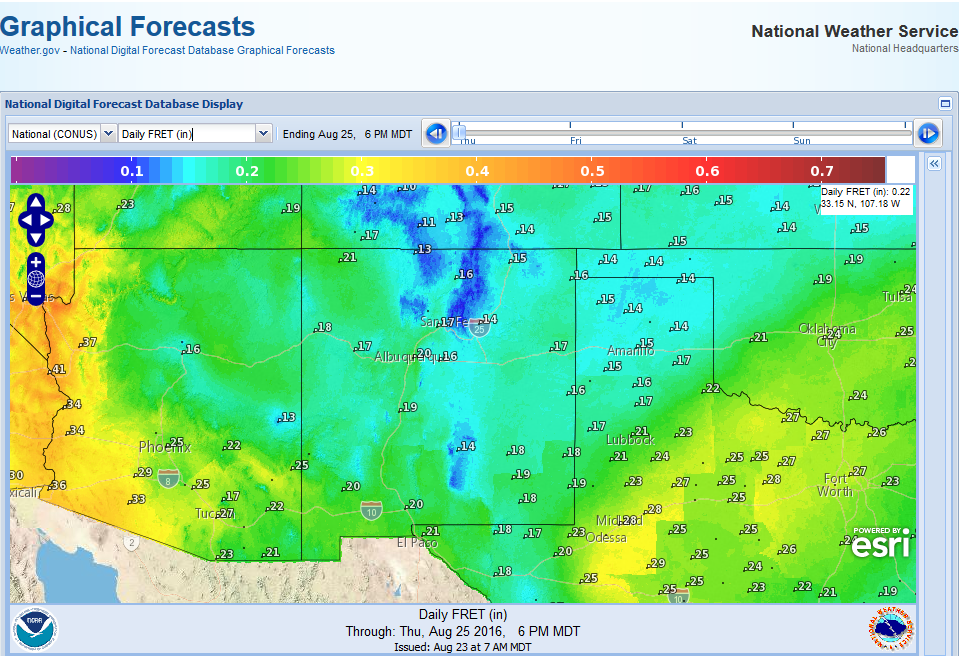 http://digital.weather.gov/
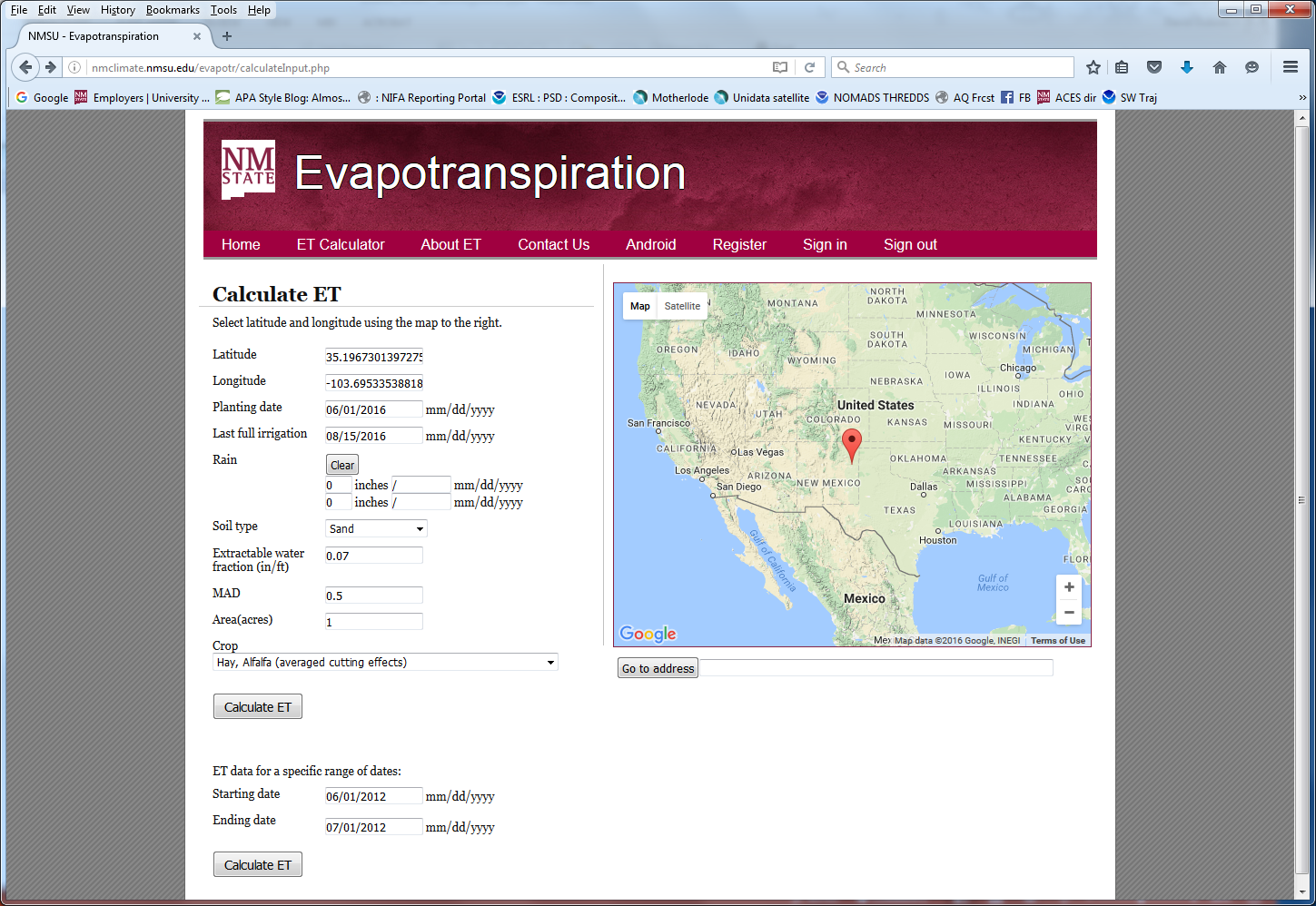 http://nmclimate.nmsu.edu/evapotr/
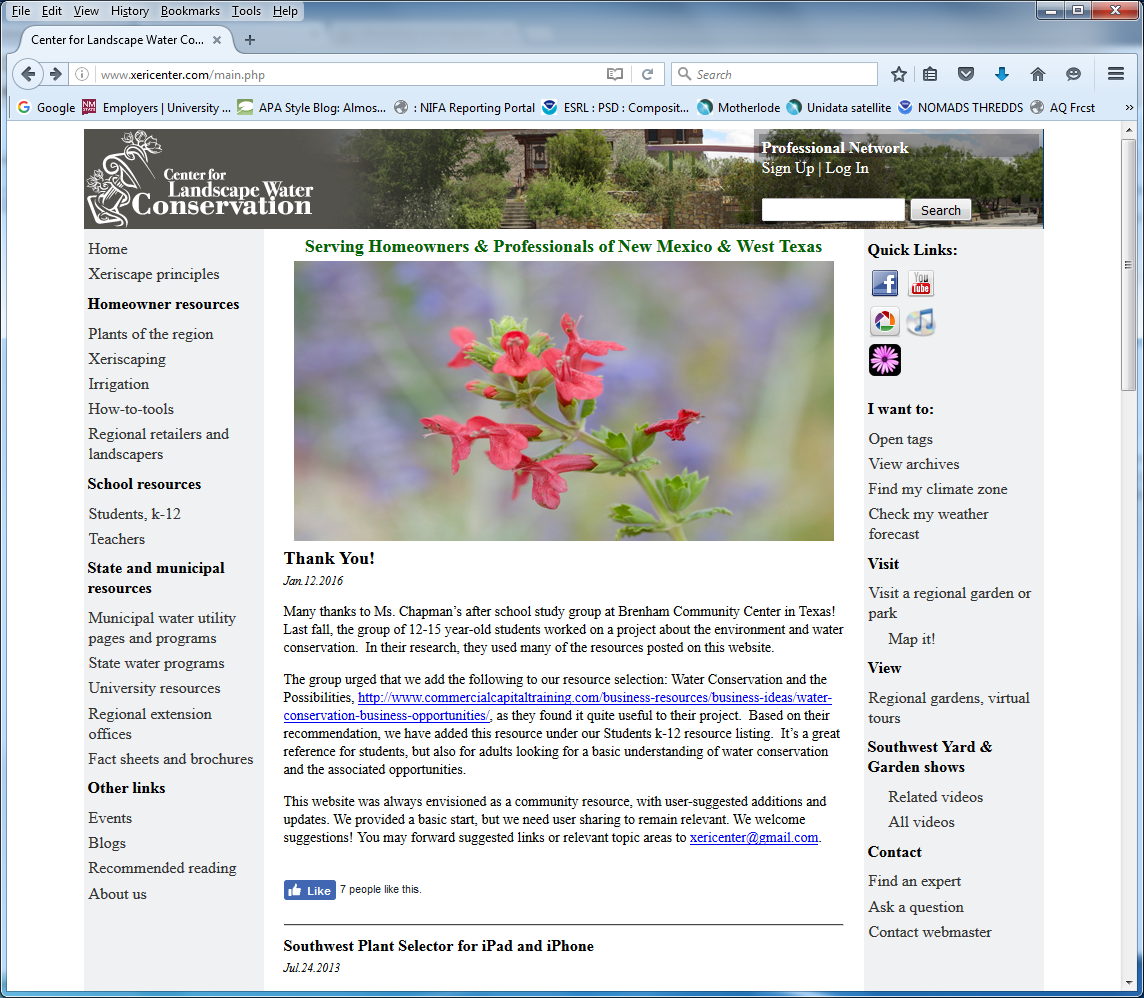 http://www.xericenter.com/
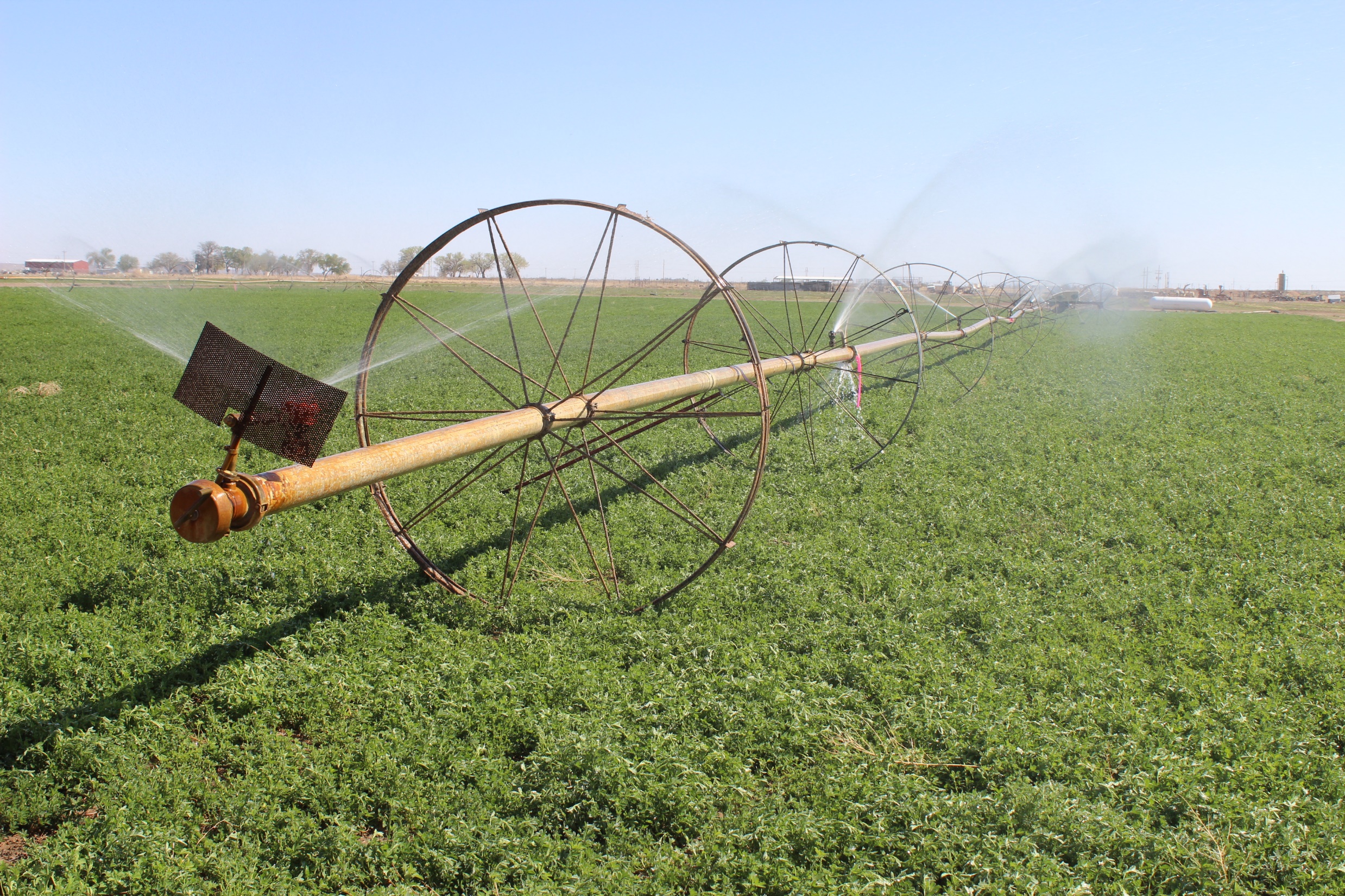 Dr. Dave DuBoisState ClimatologistNew Mexico State Univ.
dwdubois@nmsu.eduweather.nmsu.edu@nmclimate